Parallel and PerpendicularLines
Summarize your findings:
For two lines to be parallel, they must have the same __________ value.

For two lines to be perpendicular, their slope values must be _________ and
 __________ or their slopes must
multiply together to be ____.
SAME
OPPOSITE
RECIPROCALS (FLIPPED)
-1
Lesson Objectives
Determine whether two lines are parallel, perpendicular, or neither.
Find the equation of a parallel or perpendicular line to another line passing through a given point
Vocabulary:
Parallel Lines
Perpendicular Lines
Opposite Reciprocals
Finding Parallel Equations
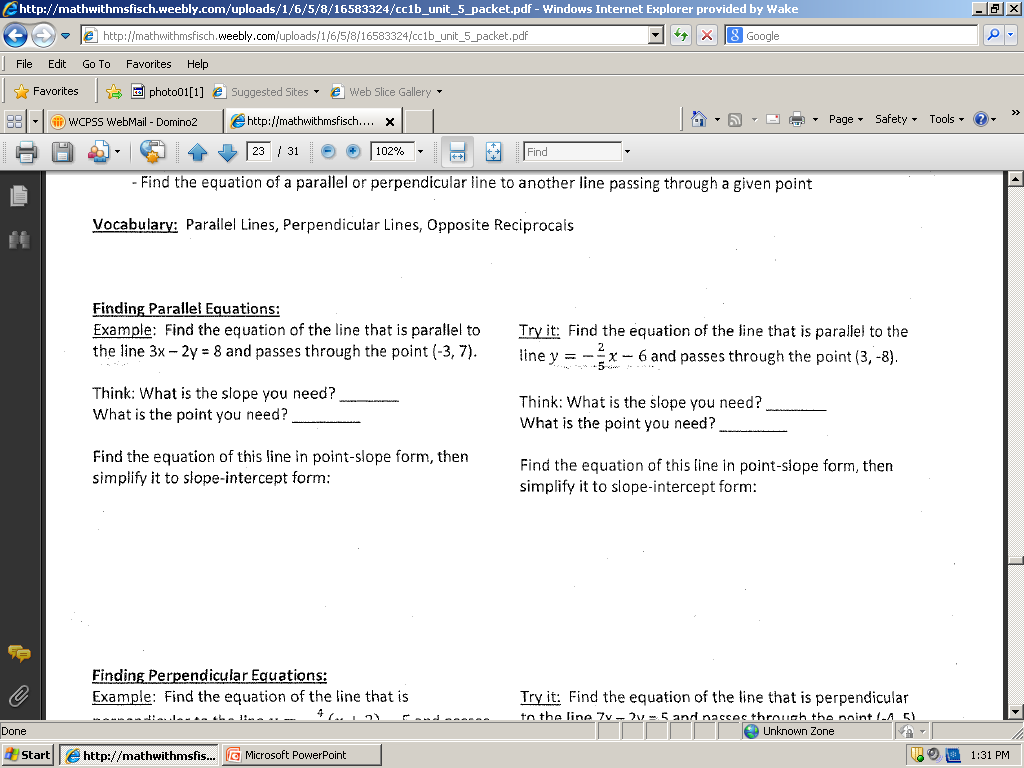 -3/-2 = 3/2
(-3,7)
REMEMBER: Slope of an equation in 
Standard form is –A/B
Finding Parallel Equations
Example Continued:


   y – 7 = 3/2(x + 3)
   y – 7 = 3/2x + 9/2
   y = 3/2x + 9/2 + 7
   y = 3/2x + 23/2
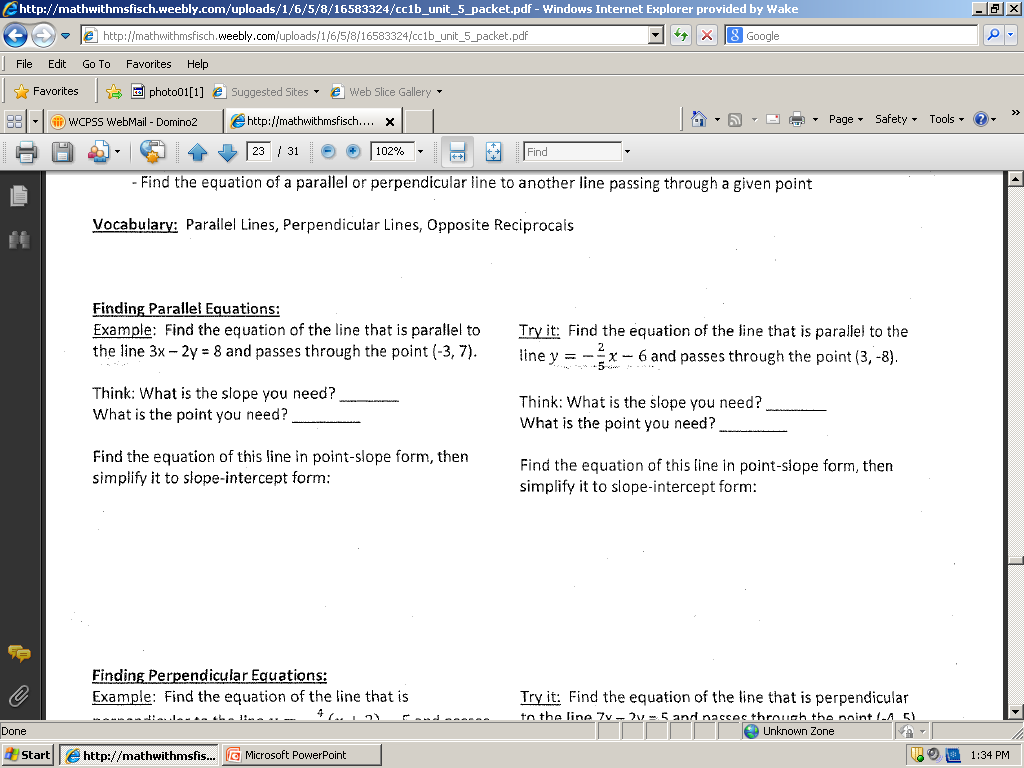 Try It
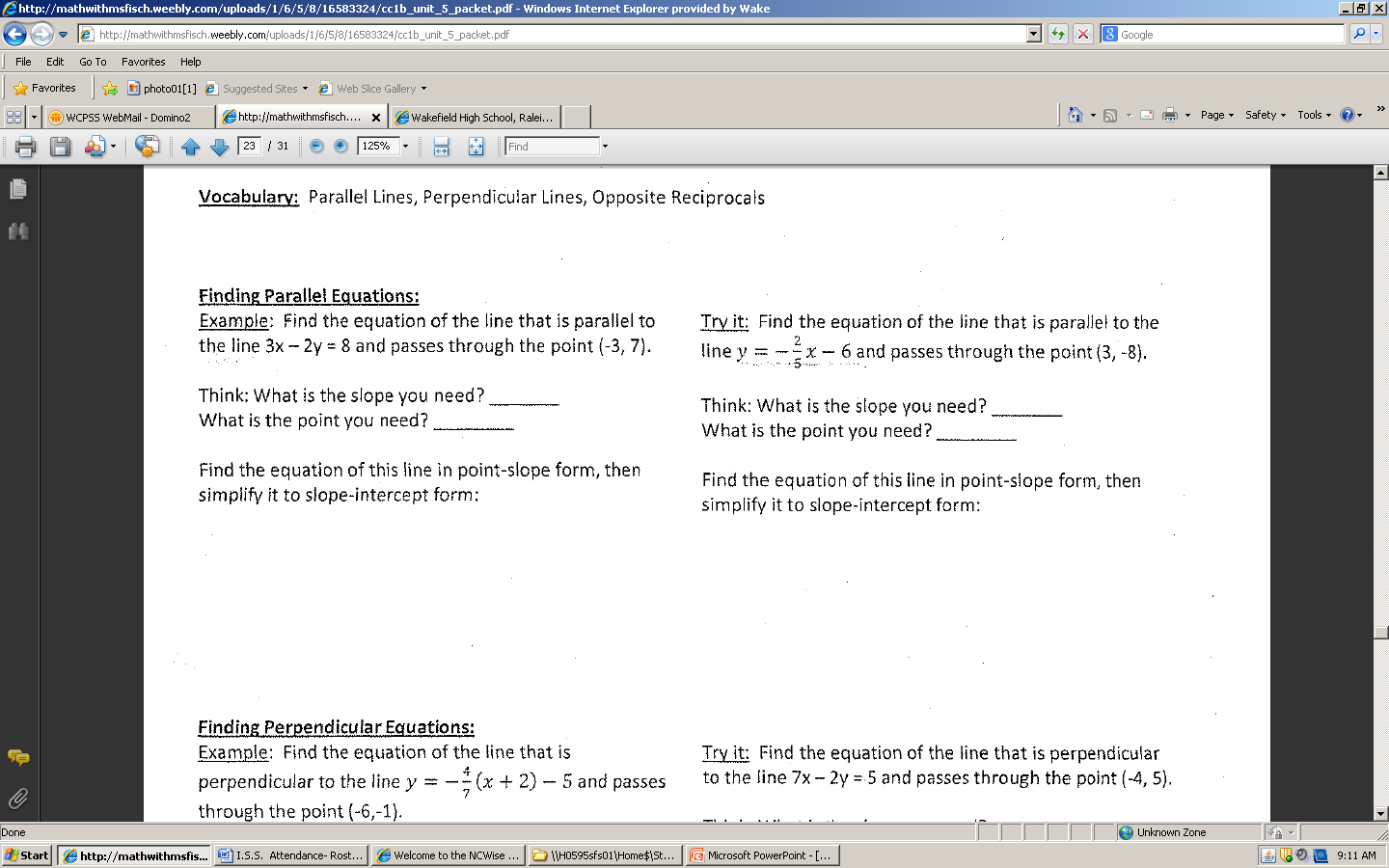 -2/5
(3,-8)
Example Continued
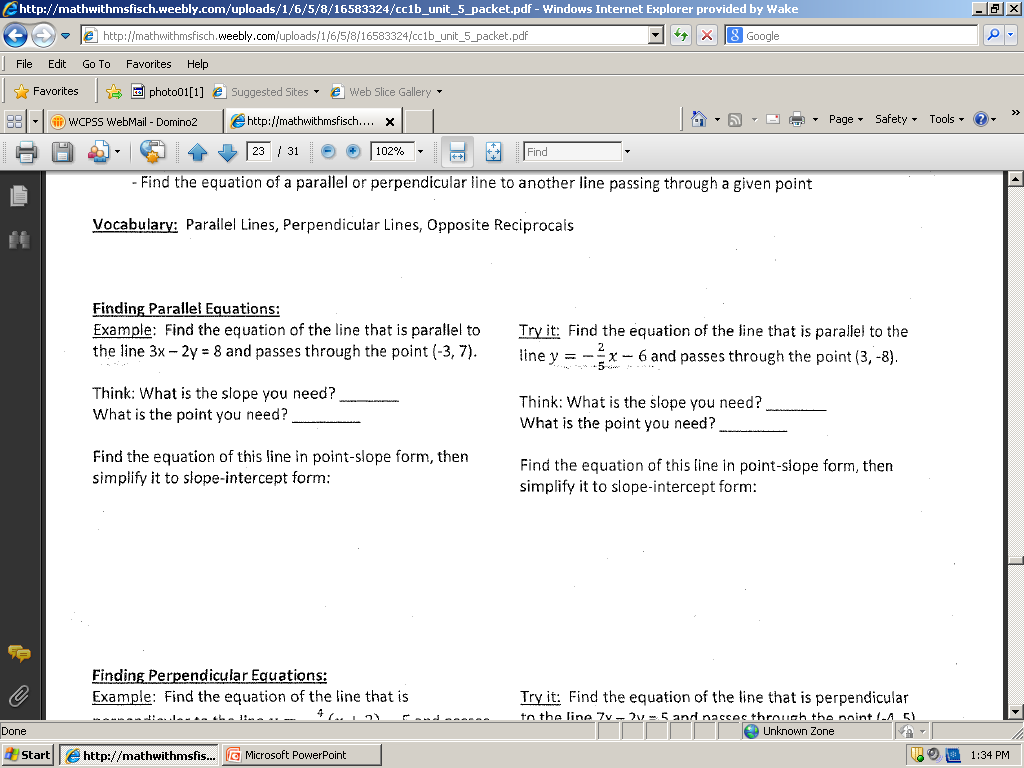 y – -8 =-2/5(x - 3)
   y + 8 = -2/5x + 6/5
   y = -2/5x + 6/5 - 7
   y = -2/5x + 41/5
Finding Perpendicular Equations
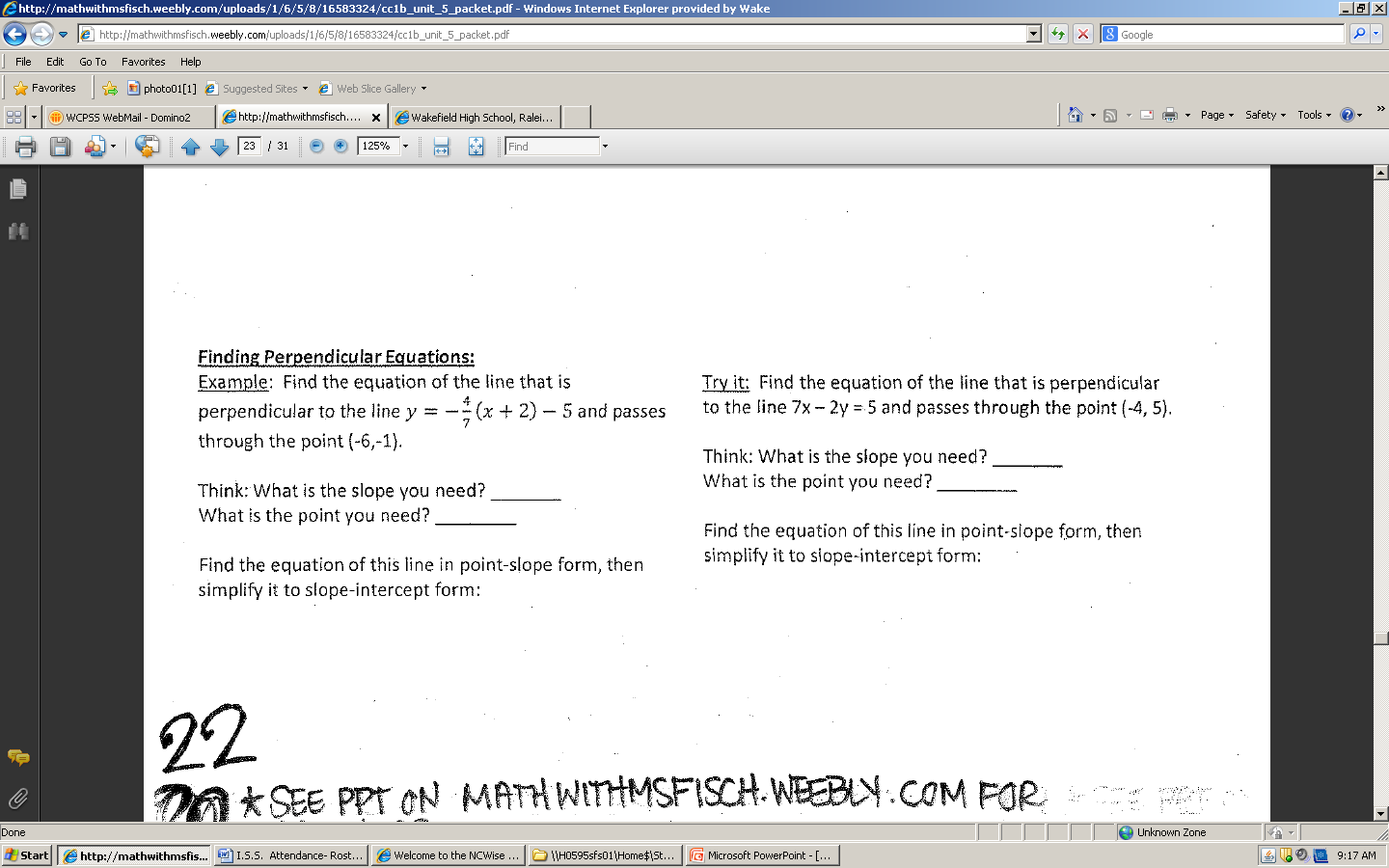 7/4
(-6,-1)
Finding Perpendicular Equations
Example Continued:


   y – -1 = 7/4(x + 6)
   y + 1 = 7/4x + 42/4
   y = 7/4x + 21/2 - 1
   y = 7/4x + 19/2
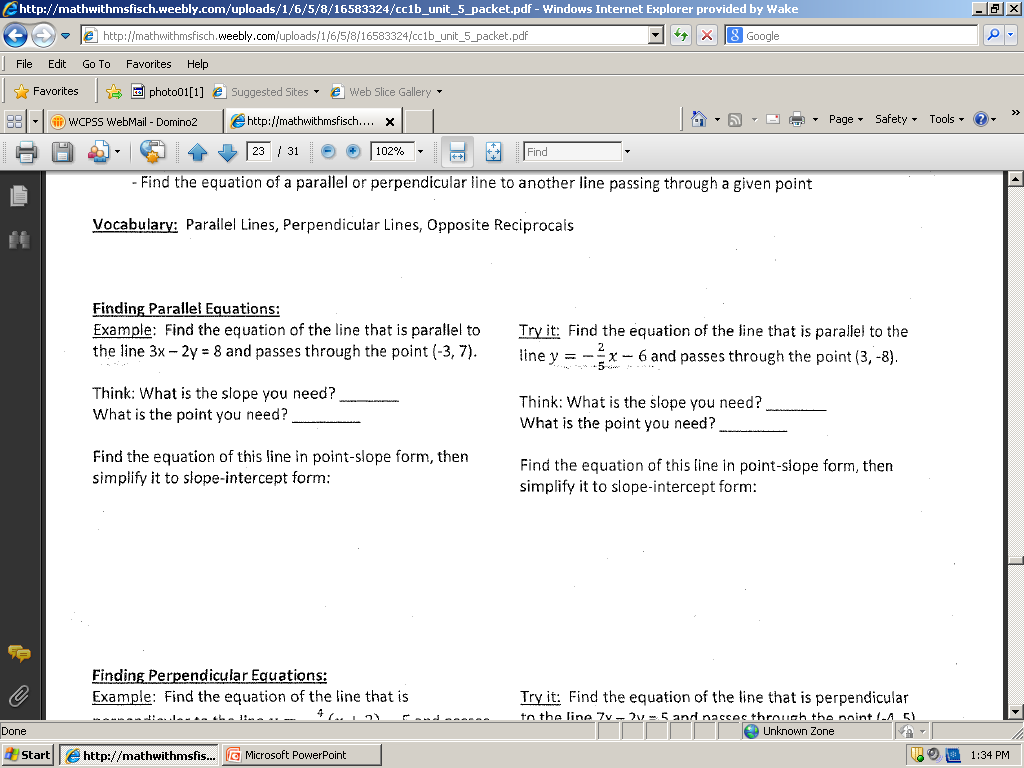 Try It
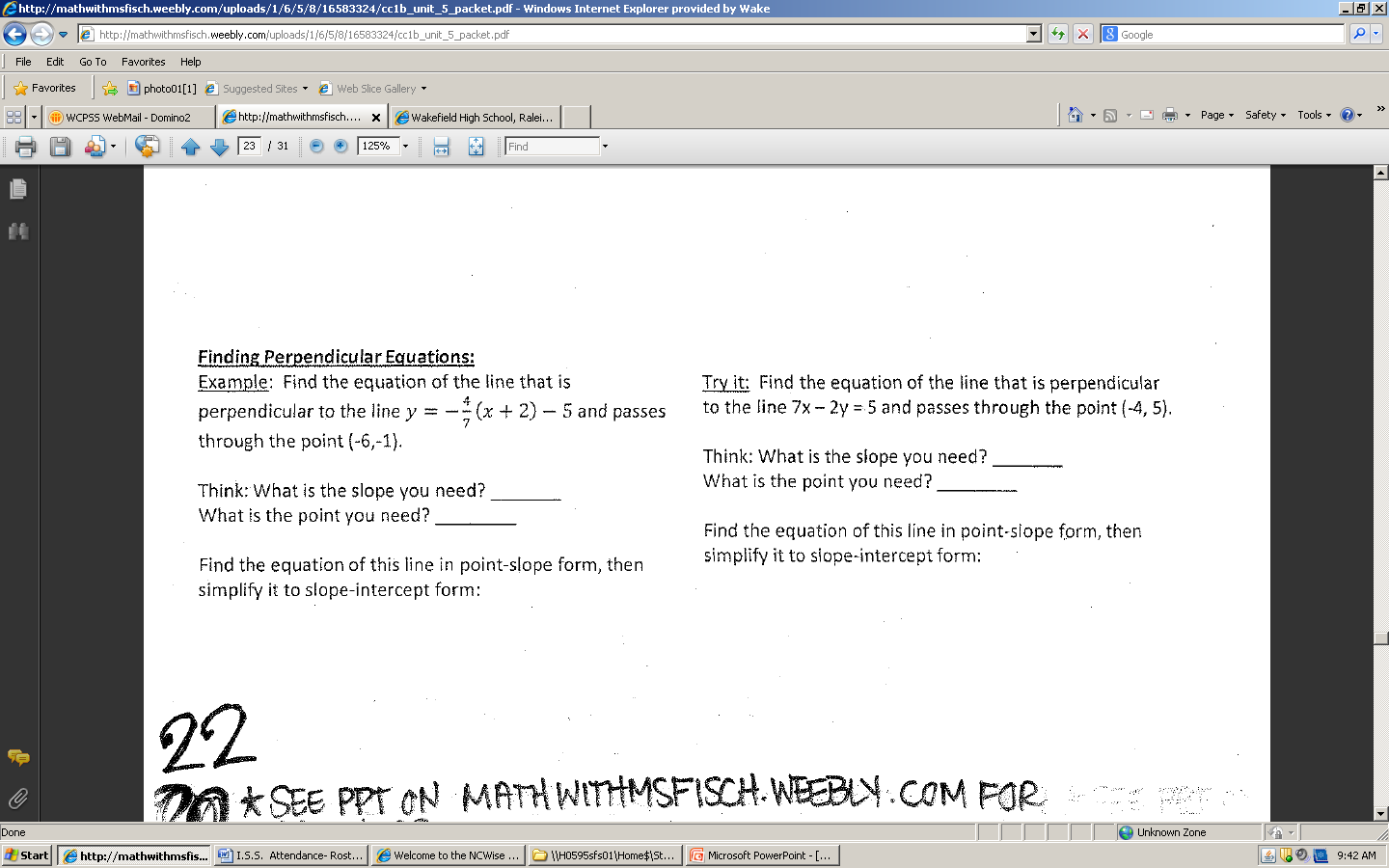 2/2(7) = 2/14 = 1/7  -7
(-4,5)
Example Continued
y – 5 = -7(x + 4)
   y - 5 = -7x - 28
   y = -7x – 28 + 5
   y = -7x -23
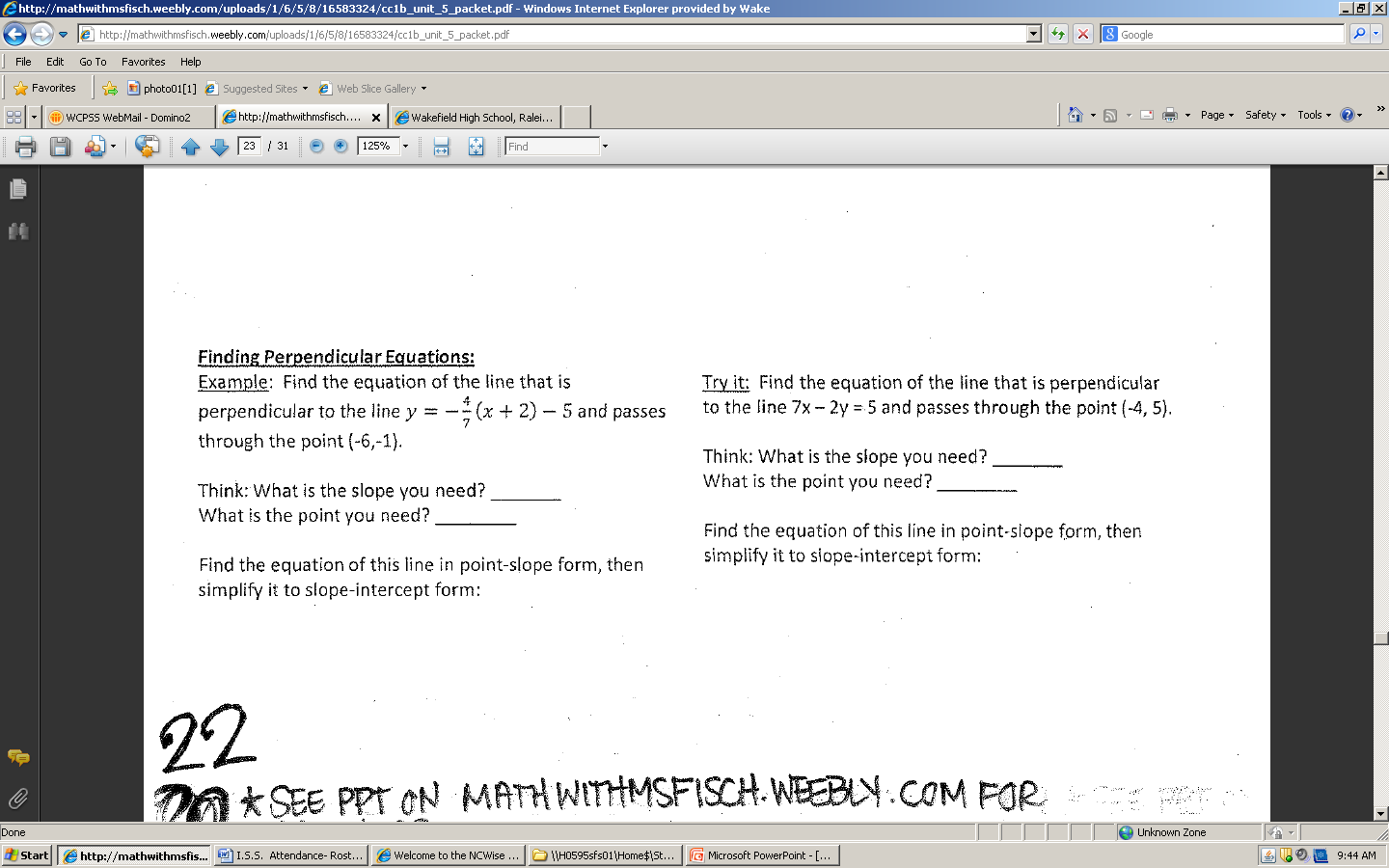